CONSULTING AND IMPLEMENTING ONCOLOGY EMR
Presenter: Sneha Bhardwaj
(PG/11/095)
1
AGENDA
What is EMR?
Implementing  EMR In 
                          “Mahatma Gandhi Cancer Institute”
2
ELECTRONIC MEDICAL RECORD (EMR)
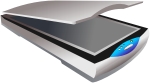 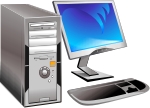 Document
EMR
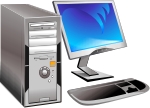 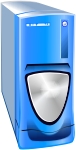 LIS
Pharmacy
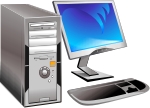 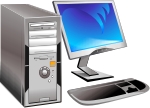 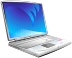 HIS
RIS
Patient
3
MAHATMA GANDHI CANCER INSTITUTE (A Hypothetical Case)
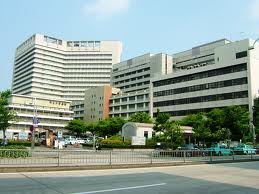 4
MGCI-HIGHLIGHT( As Suggested by DELL)
100 bedded cancer care institute.
Facility included: Medical, Radiation, Surgical oncology and Pediatric cancer care with ancillary services like Laboratory, Radiology and Pharmacy.
The institute would have separate geriatric, male, female and pediatric wards. 
The institute is expected to serve approx. 7500 out-patients and 2500 in-patients annually.
5
HOSPITAL’S GENERAL INFORMATION( As Suggested by DELL)
6
IMPLEMENTATION
Process / Requirement mapping
Software Vendor Selection
Hardware Selection
Training
Deployment
Build, Configure  & Customize Application
Go-Live
Post Go-Live Support
Testing
7
PRE-IMPLEMENTATION ASSESSMENT
8
ONCOLOGY PATIENT WORK-FLOW
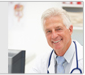 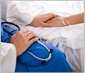 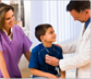 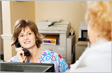 Patient Assessment
Patient Triage
Oncologist enters orders in CPOE
Front Desk
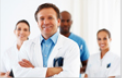 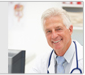 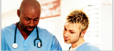 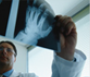 Result Review
Oncologist Documents and updates diagnosis and staging
Diagnosis
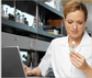 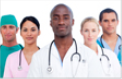 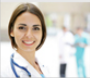 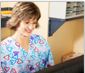 Ancillary Dept.
Oncologist Prepares Treatment Plan
Treatment Provided
Recurring Visit is scheduled
YES
IPD
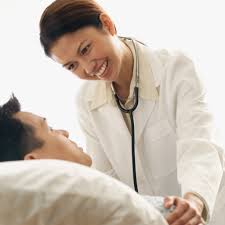 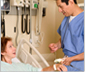 Further investigation needed
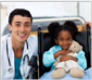 NO
Patient Admission
Treatment Provided
Patient is educated and discharged
9
HARDWARE REQUIREMENT-Salient Findings
10
SYSTEM REQUIREMENT
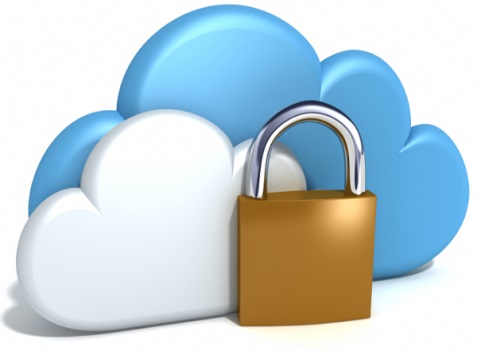 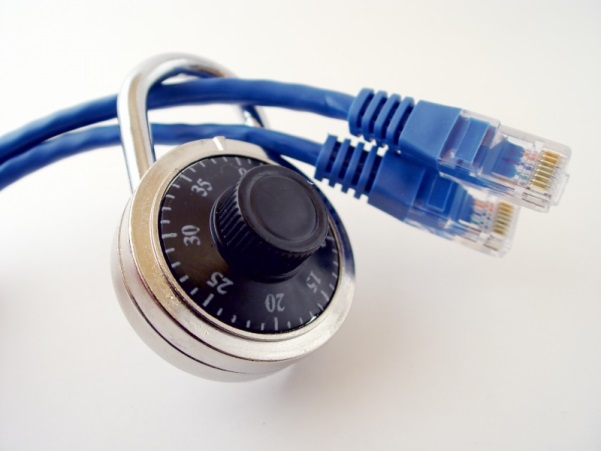 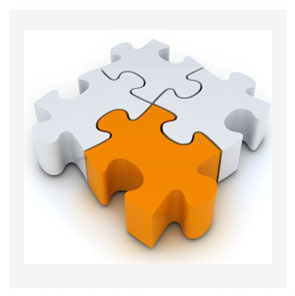 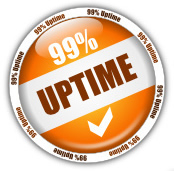 11
SYSTEM REQUIREMENT
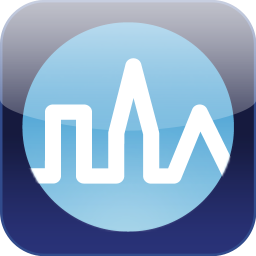 EMR Solution should be designed such that it is scalable seamlessly to take care of all future needs of hospital.
The application response time for any non-image based query should not exceed 3 seconds with200 concurrent users.
PERFORMANCE
SCALABLE
EMR
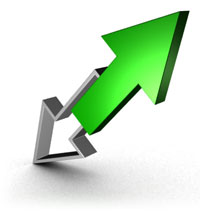 USER FRIENDLY
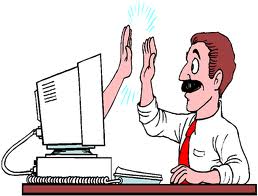 12
Major Oncology EMR Functional Requirements
13
DATA SOURCE
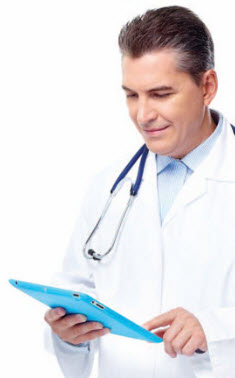 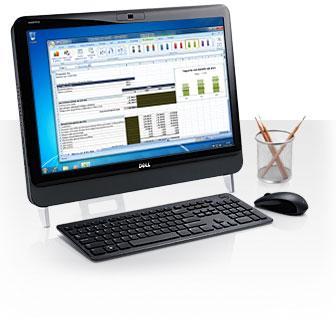 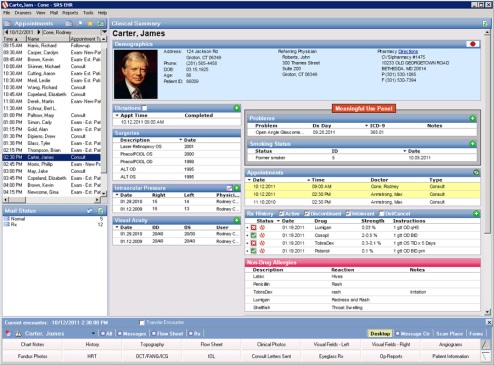 Workstation
Physician
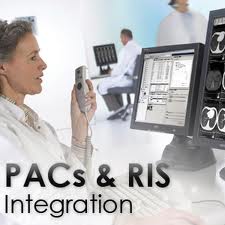 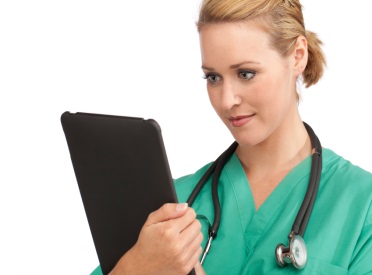 Oncology EMR
Dictation
Nurse
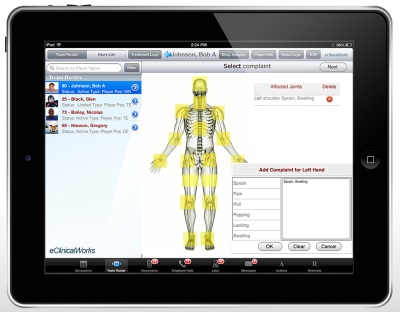 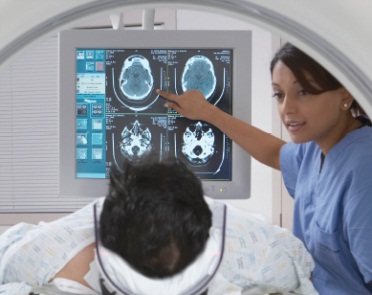 Hand Held Device
Ancillary Dept
14
DATA STORAGE & ARCHIVAL  SOLUTION
CLOUD SOLUTION
DELL’S Unified Clinical Archiving(Insite-one) 
Clinical Data Management 
Clinical Archival 
Clinical Collaboration Portal
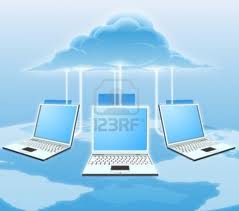 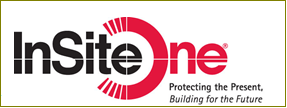 DELL ‘S BRIDGEHEAD HEALTHCARE DATA MANAGEMENT SOLUTION 
DELL’S DX Object Storage Platform
 BridgeHead’s Healthcare Data Management solution
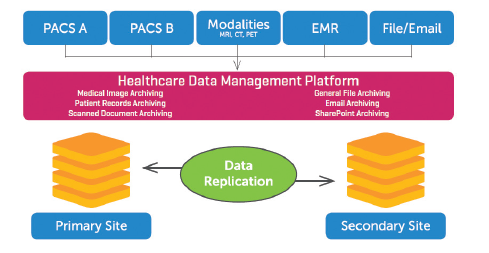 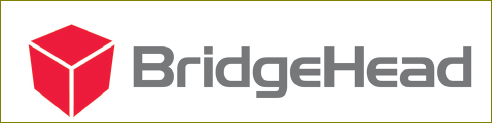 15
ONCOLOGY EMR VENDORS
16
VENDOR EVALUATION
17
VENDOR EVALUATION
18
MEDICAL DEVICES
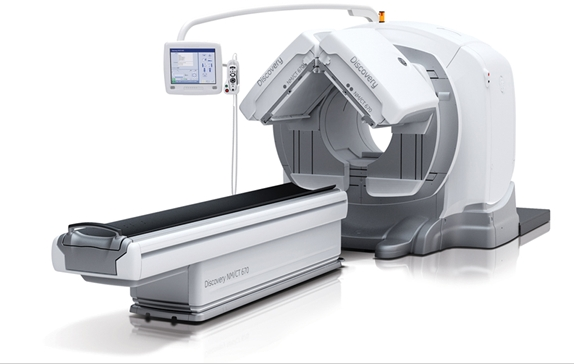 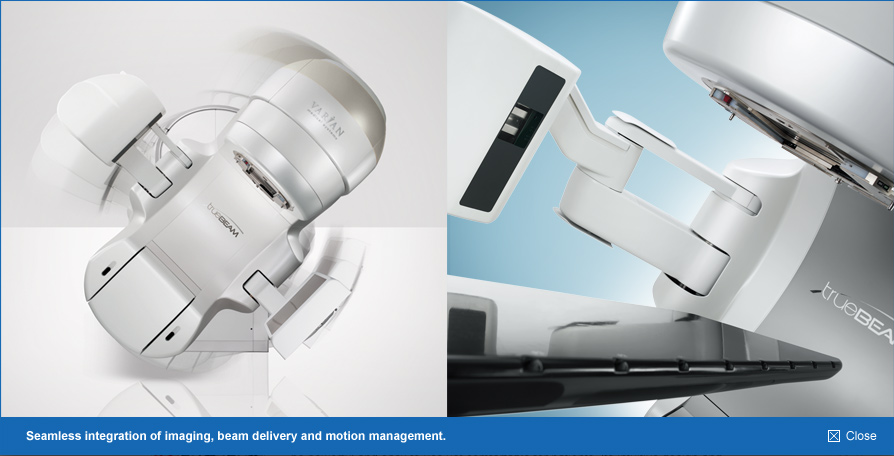 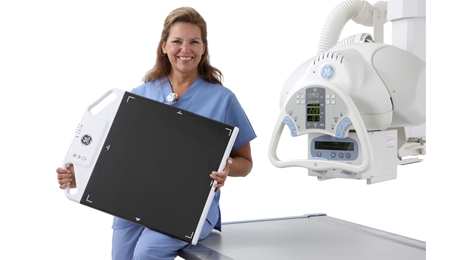 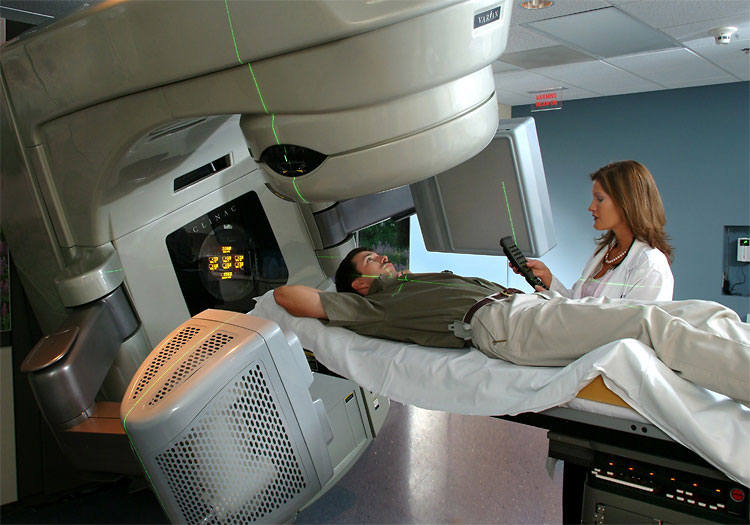 Intensity Modulated Radiotherapy(Varian)
Digital X-Ray (GE)
Radio-surgery TrueBeam (Varian)
Nuclear Medicine CT (GE)
19
MEDICAL EQUIPMENTS
20
DEPLOYMENT
Hardware deployment
Software Deployment
NewcreationIT Oncology EMR software
Lab information system (LIS)
Radiology Information System (RIS)
Pharmacy Information System (PIS)
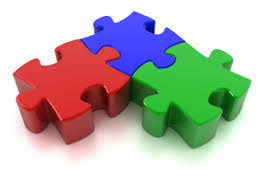 21
TRAINING
General System Overview-
Hospital Administrators
Departments Heads 
Senior Consultants / Doctors
Departmental Heads/Supervisory Training
Seminar and demonstration sessions in which system features, implications and benefits
End User Training
Physician,  Nurses,  Technicians,  Pharmacists, Front office executive
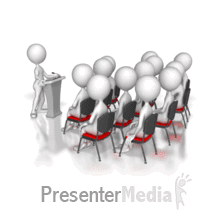 22
TESTING
23
GO-LIVE Checklist
Review
Network And Connectivity 
 Hardware
Software
Application
Resource Availability
Backups and Downtime
Support
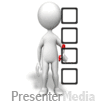 24
SUPPORT AND MAINTENANCE
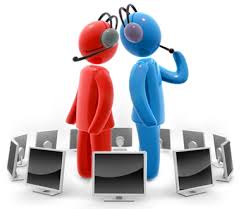 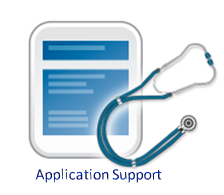 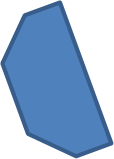 Application
Service Desk
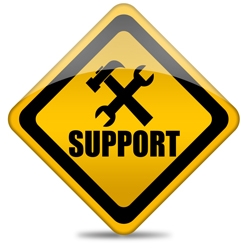 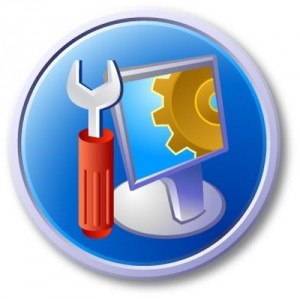 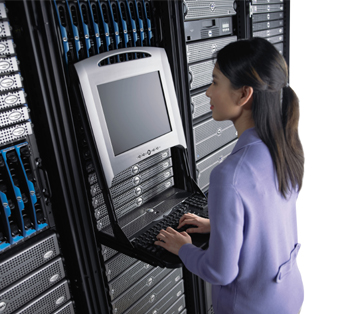 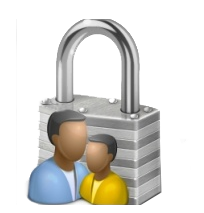 Desktop / Network
Data Center / Cloud
Access Management
25
To Sum Up
26
CERNER
The Product Cerner Millennium is a person-centric solution framework continues to advance the digitization of individual electronic medical records to meet the needs of care providers, support professionals and healthcare consumers.
Customer- TENET
CERNER
DOMAINS
BUILT
PRD
CRT
MCK
STG
Cerner Technical Architecture-Client Server Model
Security Gateways
Core Tasks
Validation
PharmNet Module
PowerChart Module
Clindoc Module
eMAR Module
Bedrock Module
Core Module
SurgiNet Module
Scheduling Module
Charting Module
PathNet Module
RadNet Module
FirstNet Module
33